competition
Learning Objective:
To be able to explain the reasons for why firms compete

Learning Outcomes: Students are able to:
State reasons for firms competing
Explain different types of competition
Analyse the power of advertising in competition
TYPES OF ADVERTISING
Informative advertising
Persuasive Advertising
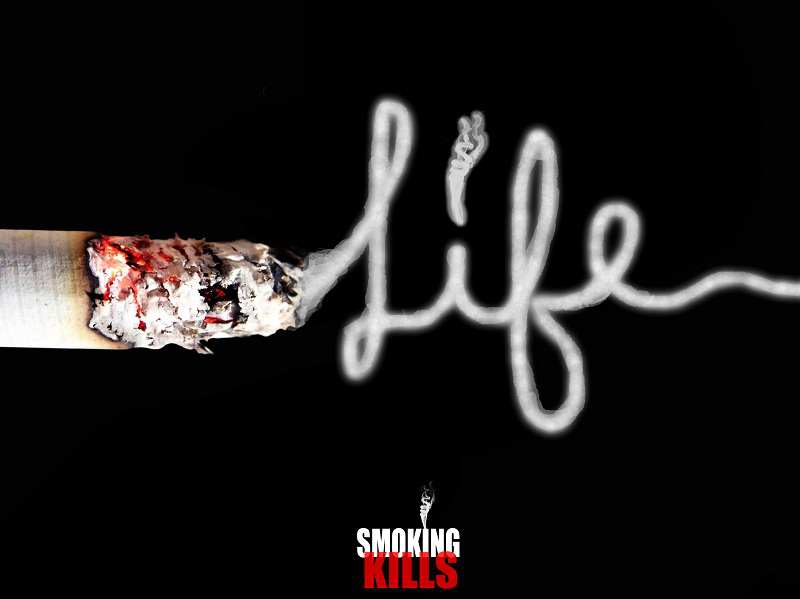 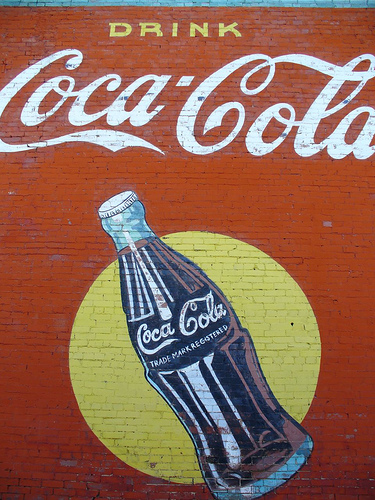 This Photo by Unknown Author is licensed under CC BY-SA
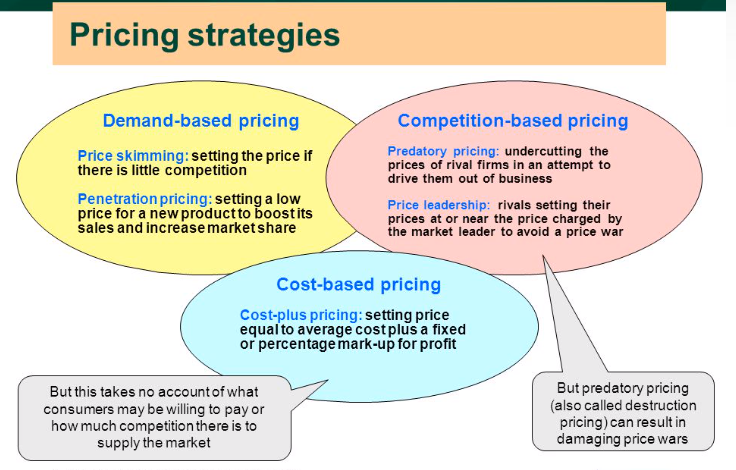 Pricing Strategies
Demand Based Pricing Strategies
Penetration Pricing
Involves setting the price lower than the competitors’ prices. This strategy is usually followed where there is a lot of competition and the product launched may not be unique.
Price Skimming
This is where the product is launched at a premium price. It is common with products which are a new invention and people are willing to pay a premium price because of the novelty factors. It is quite common with Mobile phones and other technological products.
Competitive pricing strategies:
Predatory pricing: Prices are cut down deeper often below the costs in order to destroy sales of new or existing competitor.
Price Wars
It involves setting the prices in line with the competitors’ price or just below their prices.
Price Leadership
Firm with the largest market share will usually be the price leader. It is the price leader who raises or lowers its prices and other firms in the market will do the same. This is done to avoid  price wars
Cost Based Pricing
Cost Plus Pricing
It involves estimating how many of the product will be produced, then calculating the total cost of producing this output and finally adding a percentage mark-up for profit.
(Total Cost/Output) + mark-up=Selling price
https://youtu.be/9Hxy-TuX9fs
Features of Perfect Competition
Large number of buyers and sellers
Identical product
Firms are price takers
Free Entry and Exit of Firms/No barriers to entry
Perfect knowledge between buyers and sellers
Advantages & Disadvantages of Monopolies
Advantages:
A monopoly may be more efficient than a smaller firm because of its scale of production
Reinvest profits in new innovations
Incase markets are contestable , a monopoly may still charge lower prices. A monopoly may also face competition overseas.
Disadvantages:
Less consumer choice
Lower output & high barriers
Lower product quality
X inefficiency
The need for regulation